Broncholitis
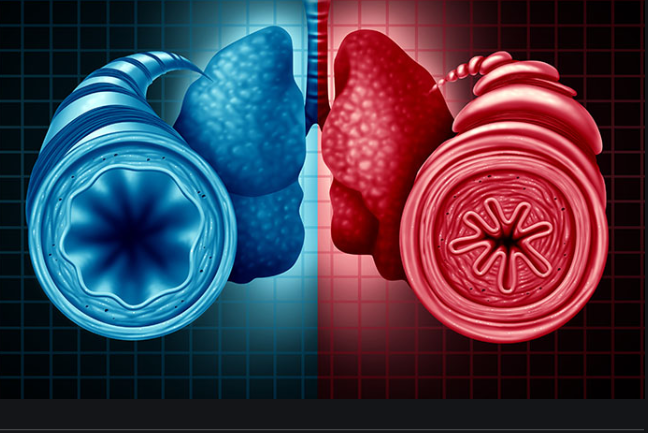 Lina ALSHADFAN 
Pediatric pulmonologist
Epidemiology
Bronchiolitis is the most common lower respiratory tract infection in children.
The condition forms part of the spectrum  of viral lower respiratory tract infection that include bronchiolitis, viral pneumonia, and viral-induced wheeze.
bronchiolitis is a seasonal disease, dominating winter months.
 majority of cases occur in children under 1 year of age .
 can be caused by any respiratory virus and has a wide spectrum of disease severity .
Risk factors for sever disease
Premature 
CHD 
Congenital lung malformation 
Chronic lung disease 
Neuromuscular disease 
Age < 6 months 
Male sex 
Daycare a attendance
Exposure to tobacco smoking 
Immune deficiencies ( congenital or acquired )
Etiology“any respiratory virus.”
Bronchiolitis has a viral etiology .
  RSV  is the most common cause, reported in 43% to 75 % of cases. 
Other viruses are :
                                         - human rhinovirus (18%) .
                                           - influenza .
                                          - coronavirus .
                                          - human metapneumovirus . 
                                         -  adenovirus.
                                         -  parainfluenza virus 
                                         -  human Boca virus .
RSV
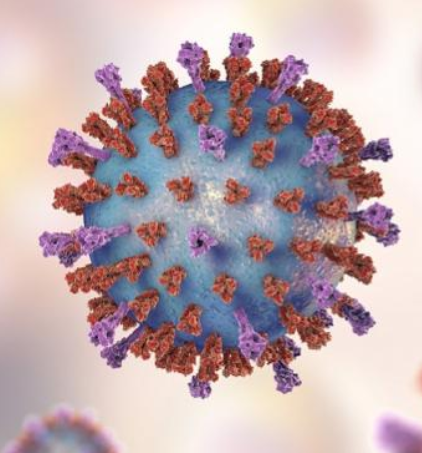 it has two strains, A and B, with RSV A associated with more severe disease.
 Reinfection in the same season with  the same or different strain is possible.
 As a sole infecting agent, RSV is associated with more severe bronchiolitis than other single respiratory virus infections.
 Coinfection of RSV with rhinovirus can produce even more severe disease.
Pathology/Pathogenesis
Infants are particularly susceptible as they have small bronchi that are more likely to become blocked by secretions and edema, and a less well-developed ability to respond to and clear viral infection.
Histopathology : where the bronchioles are edematous and blocked by necrotic epithelium and neutrophils, with some mucus binding this debris together.
 Airway obstruction is intensified by poor airway clearance associated with loss of cilia function occurring within 24 hours and persisting for up to 3 months after the illness.
 Destruction of cilia is considered to be caused by virus replication and not mediated by inflammation.
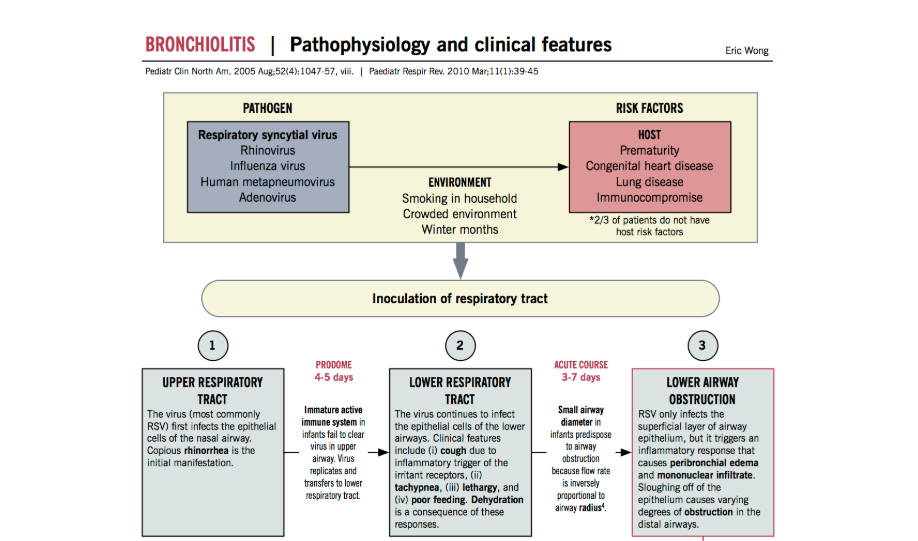 Clinical manifestation
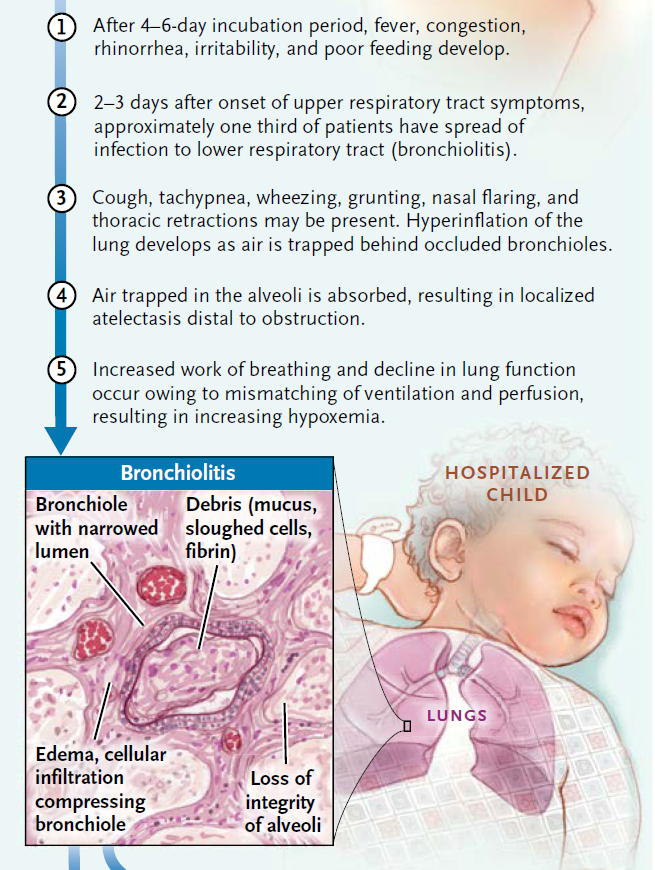 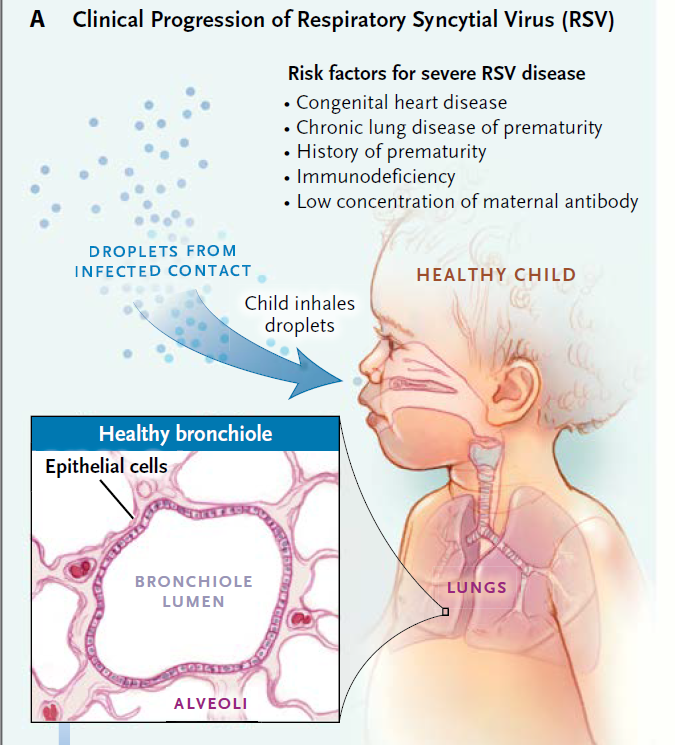 In younger children (particularly <6 weeks of age), apnea may be a presenting sign, sometimes in the absence of other features of bronchiolitis. 

Apnea may be temporarily improved by nasal suctioning, but it is most likely a direct viral effect in young infants.
Apnea is a “red flag” sign in bronchiolitis 
Patients more likely to require intensive care include preterm infants and those with apnea, low birth weight, or a respiratory rate greater than 70/min.
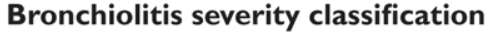 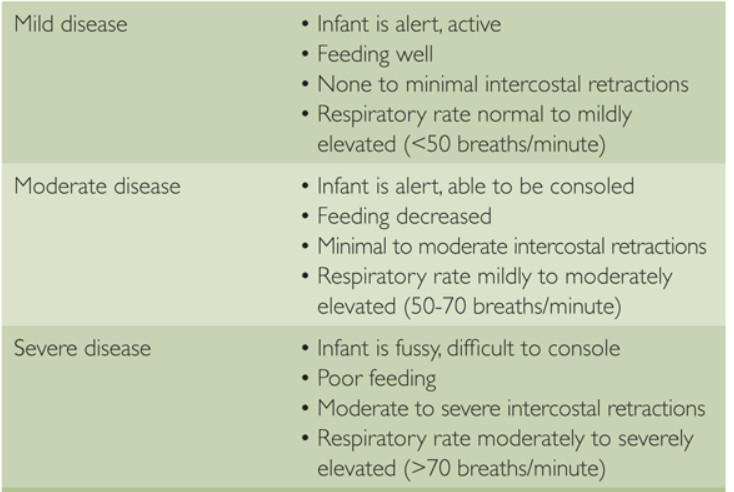 IMAGING
Chest radiography is not required to confirm a diagnosis of bronchiolitis. 
A chest radiograph often leads to increased diagnostic uncertainty as the features may be similar to those of pneumonia (atelectasis, mucous plugging, and loss of volume) and consequently lead to greater inappropriate use of antibiotics.
 Chest radiography should be reserved for a child who is atypical :
                  * showing persistently focal crackles .
                  * a temperature remaining above 39°C despite antipyretics.
                  *  respiratory failure requiring critical care support .
Laboratory tests
do not aid in the clinical diagnosis of bronchiolitis. 
Viral panel could be done (PCR) .
Serious bacterial infection is unusual and complete blood counts and blood cultures are unhelpful (though recent evidence suggests that although still uncommon, it may be more frequent than previously considered).
Dehydration is usually mild and best assessed clinically without electrolyte measurement.
 Approximately 6% of infants with bronchiolitis can have concurrent urinary tract infection, so urine culture may be of value in persistently febrile infants, particularly those under 3 months of age.
Measurement of arterial/capillary carbon dioxide is commonly performed, but can be restricted to those children with increased respiratory rate and work of breathing despite oxygen supplementation.
Diagnosis and DifferentialDiagnosi
Diagnosis has a typical onset of a viral respiratory tract prodrome proceeding to lower respiratory symptoms over 3 to 4 days. 
The clinical interpretation of signs and symptoms is difficult in a condition where age boundaries are loose (and skew to older ages in those with comorbidity) and symptoms vary from patient to patient and time to time. This naturally leads to variation in diagnosis and differential diagnosis
There is a common understanding that a clearer diagnosis is possible in those under 1 year of age and most guidelines reflect this
Differential diagnosis includes  :
bacterial pneumonia 
alternative cause of crackles, wheeze, and increased work of breathing in a young child. 
Persisting crackles (crepitations) in one lung zone, fixed focal wheeze, persistent pyrexia (>39°C) or persistently increased work of breathing in a child who appears otherwise recovered warrant further evaluation .
Management and Treatment
Management of bronchiolitis is supportive, assisting hydration and hypoxemia until improvement.
 With increased respiratory rate and nasal secretions, oral feeding is challenged, and those with severe disease require assistance with feeding by enteral or parenteral means. 
therapies in addition to supplemental oxygen and hydration are poorly supported by current evidence. 
There is some evidence that infants handled less get better quicker, and the use of additional therapies should be considered with that in mind .
Nebulized hypertonic saline ???
HFNC oxygen, CPAP, and intubation
There are no current effective pharmacological treatments for RSV. 
While ribavirin was previously used as an antiviral treatment for RSV, it is now considered ineffective.
Prevention
Prevention of spread of RSV depends on good hygiene, in particular, hand washing, as RSV may survive for up to 6 hours on surfaces contaminated by droplets.
 Similar precautions are appropriate for other respiratory virus infection .
RSV vaccine understudying ???
palivizumab 
a monoclonal antibody delivered by monthly intramuscular injection. When administered over the RSV season, it reduces hospital admission in high-risk infants.
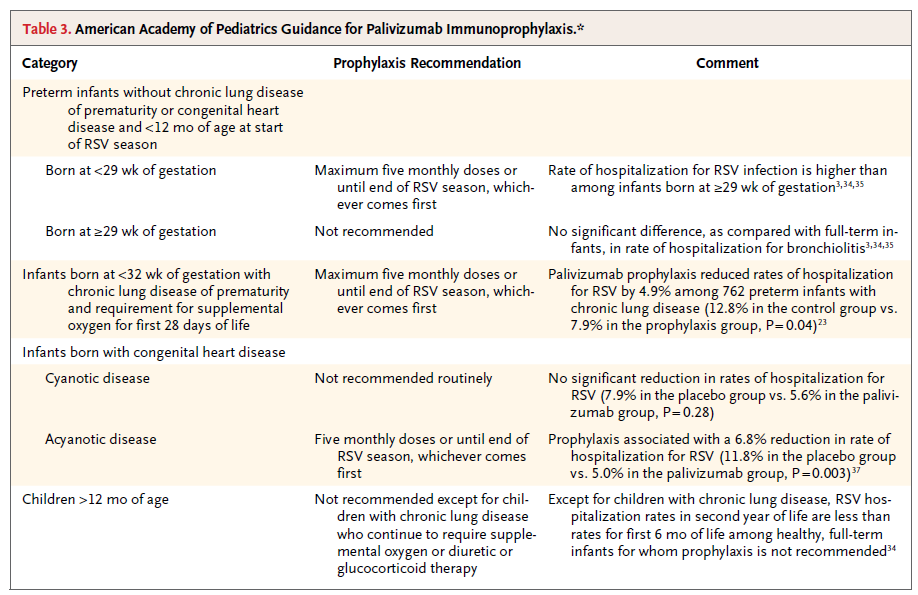 Prognosis
For most children, bronchiolitis is a self-limiting disease, with cough as the most persistent symptom resolving at a median of 12 to 15 days.
 Many children, however, develop recurrent respiratory symptoms. 
In the first few months following illness, this is considered in part to result from loss of cilia from the airway epithelial surfaces during the acute illness.
Recurrent wheeze in the year following bronchiolitis occurs in 62% of those who are RSV positive and 32% of those who are RSV negative. 
In the longer term, there is good evidence that children who have had an admission to the hospital for RSV bronchiolitis are 3 times more likely to have a diagnosis of asthma and lower lung function at age 6 years and a higher incidence of asthma at age 13and 18year .
The case fatality rate is <1%, with death attributable to apnea, respiratory arrest, or severe dehydration.
Recurrent Wheezing in children
Wheezing in early life is a common disorder, with approximately 50% of children having an episode of wheezing in the first year of life . 
A recurrent wheeze is estimated to occur in one third of children of preschool age and can cause significant morbidity, decrease quality of life, and increase the frequency of the use of health care services and economic costs . 
 wheezing in children  is clinically heterogeneous in early life in terms of its temporal pattern (i.e., age of onset and duration until symptoms disappear) and its risk factors, which include atopy and genetic or environmental factors, and the outcomes are different for such phenotypes .
Wheeze can be divided according to its pattern and duration: 
1. Wheeze subtypes according to pattern (symptomatic classification): 
Episodic wheeze: 
             Wheezing within a discrete period that is often associated with clinical evidence of a viral cold. There is no  wheezing     between episodes .
 Multitrigger wheeze: 
               Wheezing presenting with and apart from an acute viral episode .
2. Wheeze according to duration: 
Never or infrequent: Children who never wheeze or have presented with wheezing once in their life. 
b. Transient early wheeze: This is a type of wheeze that starts early in the first year of life and then continues through the second year before beginning to subside after the third year.
- Most of these patients are not atopic and exhibit no evidence of eosinophilia or other markers of inflammation, which are observed in approximately 16% of affected patients . 
The main risk factors in this group are maternal exposure to smoke, prematurity, low maternal age, low socioeconomic status, low birth weight, attending day-care center at an early age, and more than two siblings at home.
 Additionally, in these patients, pulmonary function test (PFT) scores are low even before the onset of the wheeze, suggesting that affected individuals may have had smaller airways than were observed
c. Intermediate wheeze: 
This condition presents as wheezing with onset between 1.5 year and 3.5 year  that subsequently persists into later childhood and is strongly associated with atopy, allergic sensitization, hyperresponsiveness, and lower PFT scores .
d. Late-onset wheeze:
 This presents as infrequent wheezing from 6 to 42 months old age that becomes more frequent at 42 months of age and then persists to an age of 6 years . 
Risk factors : allergy and smoking
E. Persistent wheeze: 
This is wheeze with onset at 6 months of age or later 
This subgroup presents with symptoms similar to asthma
 divided into two main subgroups: 
 Nonatopic persistent wheezing phenotype: 
This accounts for approximately 40% of patients with persistent wheeze and usually presents as episodic wheezing triggered mainly by viral illness; it is therefore often referred to in the literature as a viral-induced wheeze . 
Many viruses implicated in this subgroup can also cause new-onset wheeze, and include respiratory syncytial virus (RSV), rhinovirus, parainfluenza virus, and human metapneumovirus.
 Exacerbations involve RSV, parainfluenza virus, influenza virus, or corona viruses or persistent wheeze, which can be caused by adenovirus, chlamydia, or mycoplasma. RSV causes persistent wheezing in children younger than 2 years, while rhinovirus is the most common cause of recurrent or persistent wheezing in children older than 2 years .  
IgE-associated atopic and/or persistent wheezing phenotype: Accounting for 60% of persistent wheezing cases, this type of wheezing usually begins in the second year of life and persists into late childhood . The risk factors in this subgroup include male sex, house dust mites, a family history of asthma atopic dermatitis, eosinophilia in the first year of life, and early sensitization to food and aeroallergens
Pathophysiology
Although wheezing is very common in children, its pathophysiology is complex and not well understood. Multiple factors play a role in wheezy conditions that can interact with each other and affect airway patency :  
Anatomical
 genetic 
 environmental, 
immunological factors 
Airflow obstruction is affected by the caliber of the airway and compliance of the child's lung.
 Resistance to airflow through the airway is inversely related to the radius of the tube to the power of 4.
Association of Atopy and wheeze
The Asthma Predictive Index was developed to help physicians who suspect asthma
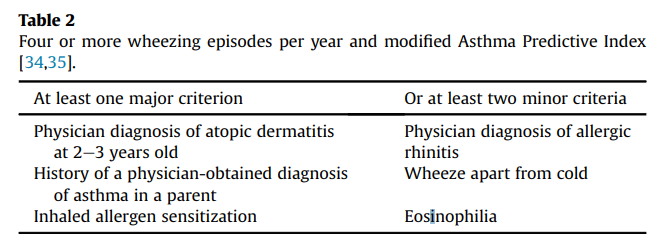 Investigation
Wheeze is often clinically diagnosed as requiring no further tests, but patients who continue to have recurrent or persistent wheeze should be investigated 
chest X-rays, which are mainly used to identify structural anomalies or other underlying conditions, such as foreign body aspirations . 
A chest CT scan can be used to determine whether persistent abnormal chest X-ray results or symptoms persist despite therapies . 
In atopic patients, a full blood count could be helpful for diagnosing eosinophilia,allergy skin test, or immunoglobulin assay, especially to check IgE levels 
Barium meal 
Bronchoscopy 
PFT
Exhaled nitric oxide 
There is often no benefit to performing a viral culture, nasopharyngeal aspirate culture, or PCR for common viral illness as the results will not affect the management plan
Treatment
Bronchodilator Short-acting and rapidly acting b2-agonists :
are the most popular and most commonly used first-line bronchodilators used to treat acute symptoms including wheeze, cough, and shortness of breath. 
2. Inhaled steroids Inhaled steroids can be used in recurrent wheeze in the presence of positive indicators with careful monitoring of efficacy. This treatment is effective in persistent and late-onset wheezing, but it is not as effective in transient wheezing. 
3. Systemic steroids Systemic steroids: can be used to treat wheezy patients
4. Antileukotriene Montelukast : are effective in treating postviral wheezing
Other medications  
- Antibiotics :  There is no justification for the routine use of antibiotics because viruses are the main causes of infections of the respiratory tract.
Antibiotic use in infancy may increase the risk of asthma by changing the flora

Palivizumab Monoclonal antibodies can be used to prevent RSV in high-risk groups, such as premature babies or patients with congenital heart disease and chronic lung disease
Antihistamine 
Studies concluded that preschool  children treated with ketotifen were 2.4 times more likely than those treated with placebo to reduce or stop their bronchodilator treatment.
THANK YOU